Муниципальное бюджетное дошкольное образовательное учреждение
«Детский сад общеразвивающего вида «Северяночка»
ЗДОРОВЫЙ ОБРАЗ ЖИЗНИ
Подготовила: Воспитатель Рожкова А.В.
«Кто рассчитывает обеспечить себе здоровье, прибывая в лени, тот поступает также глупо, как и человек, думающий молчанием усовершенствовать свой голос».                                                                                                                        Плутарх
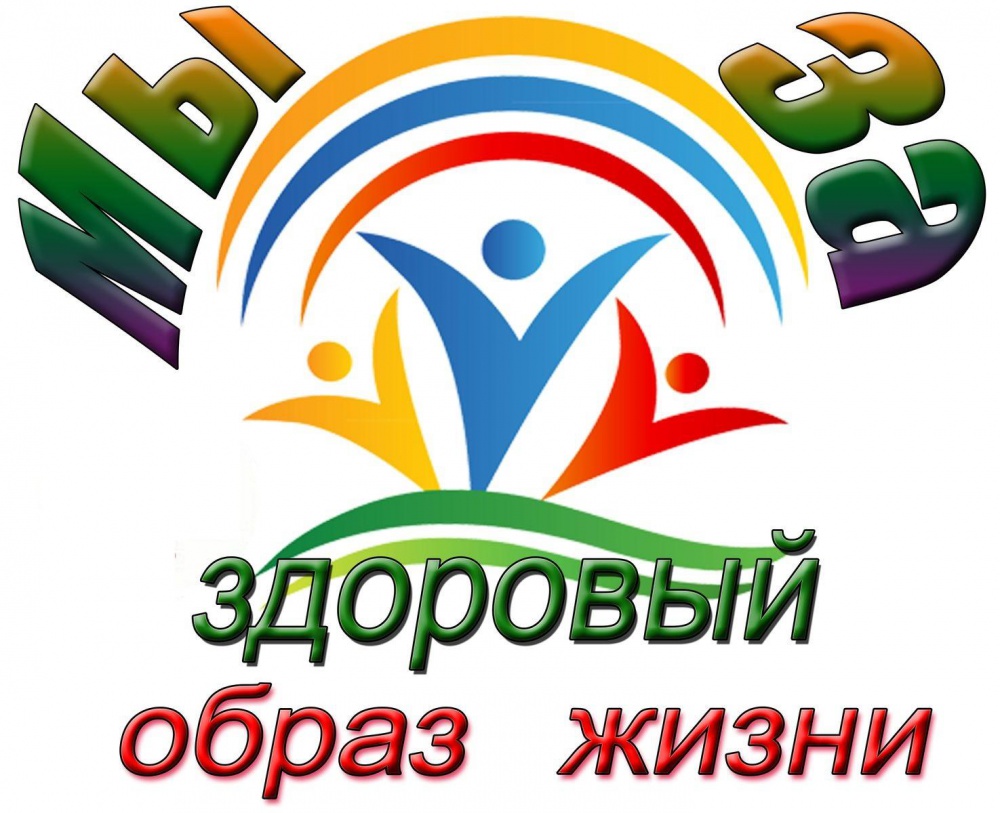 Здоровое питание - путь к красоте, здоровью и долголетию.
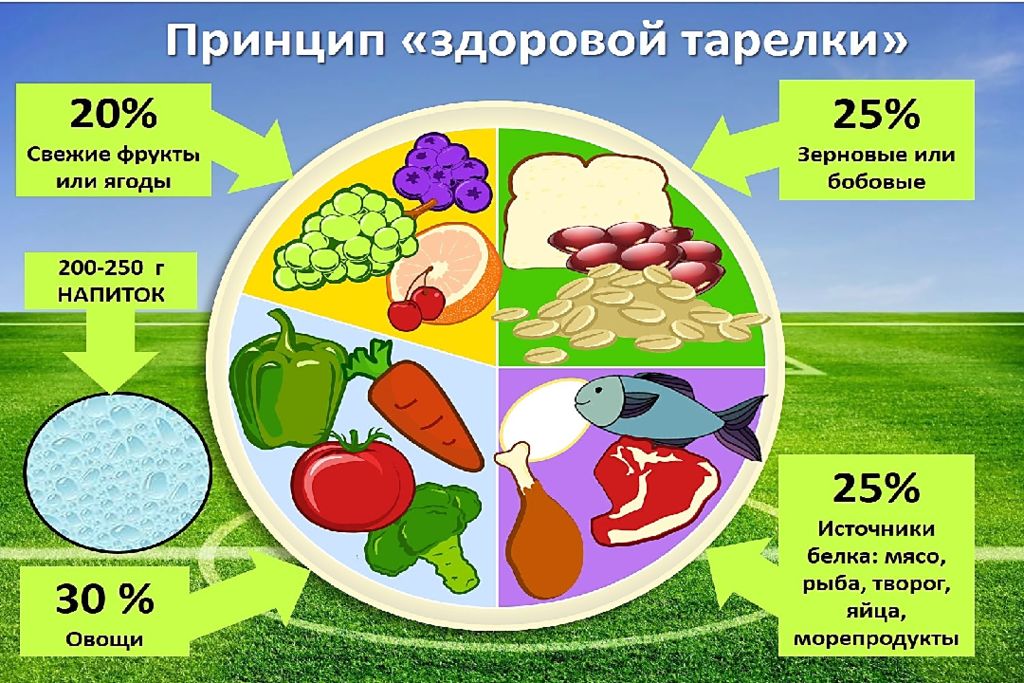 Занимайтесь спортом и закаливанием!
Откажитесь от вредных привычек!
Единственный путь к здоровому образу жизни - отказ от вредных привычек!
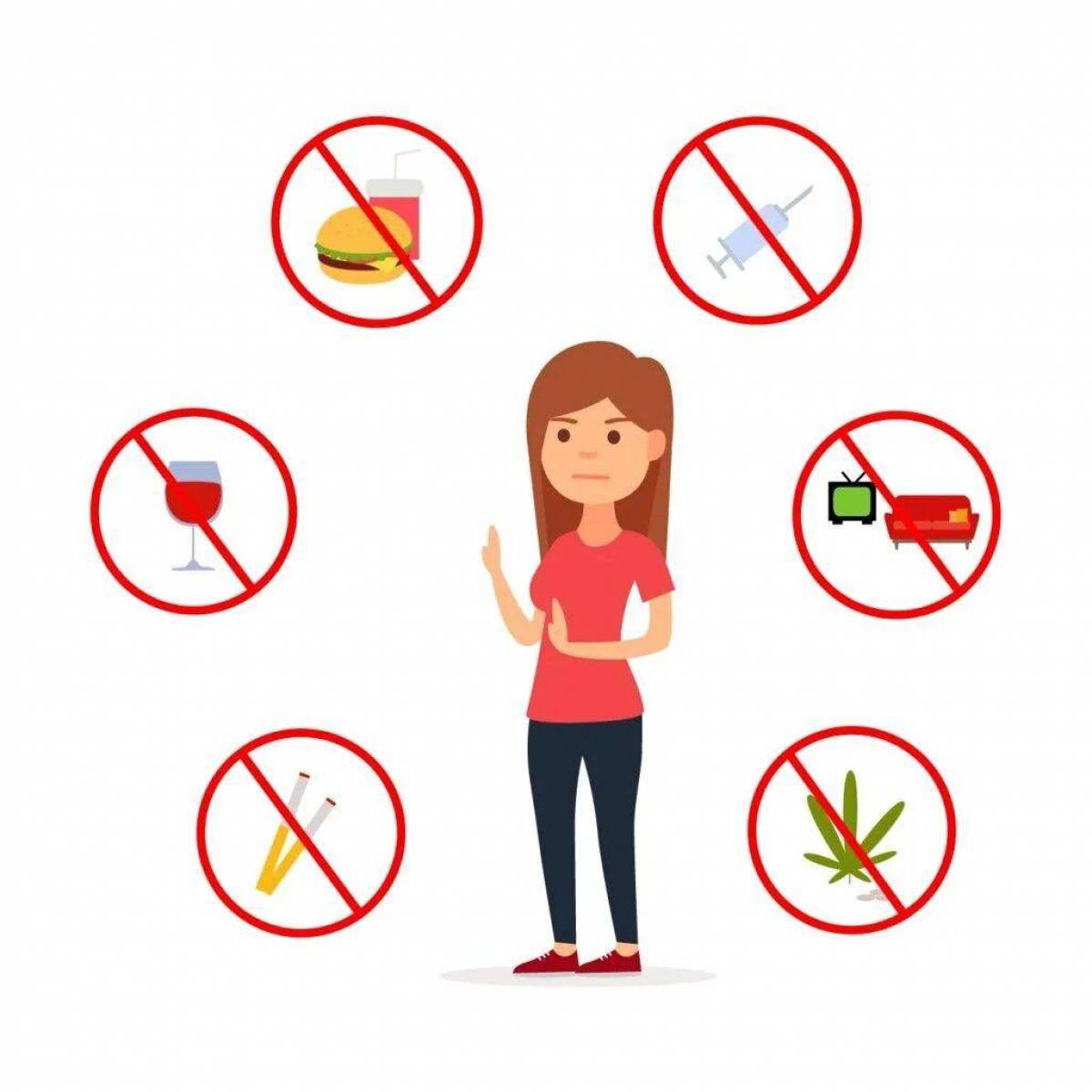 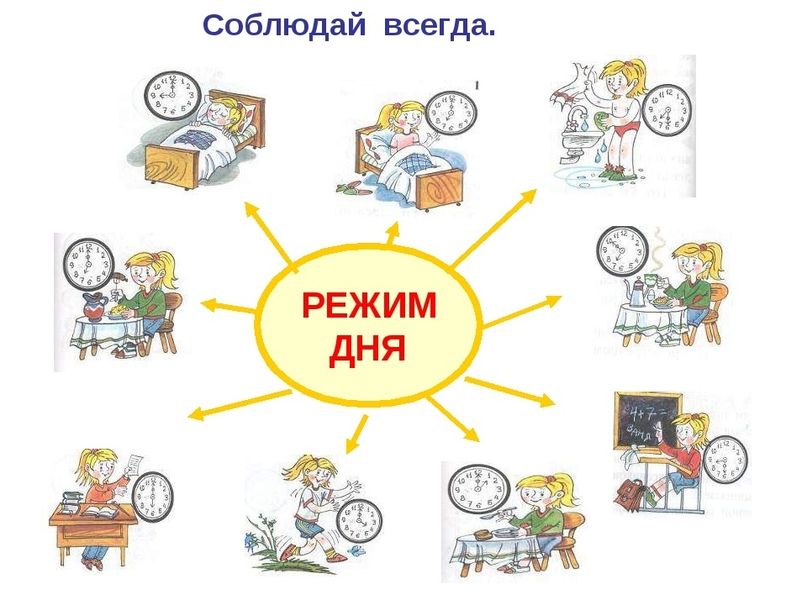 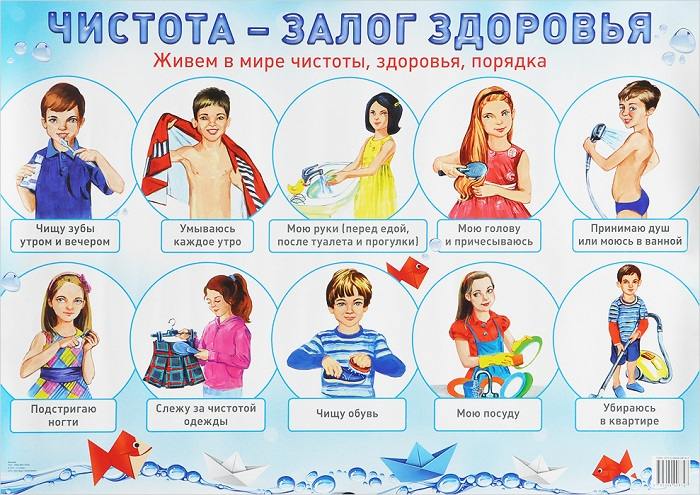 Эмоции в нашей жизни!
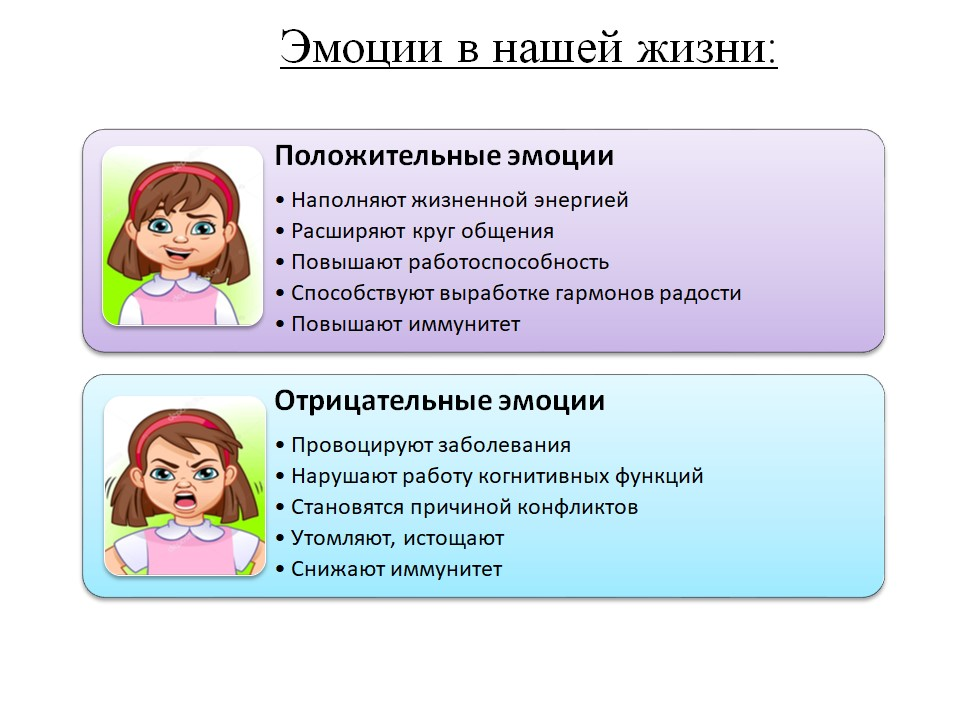 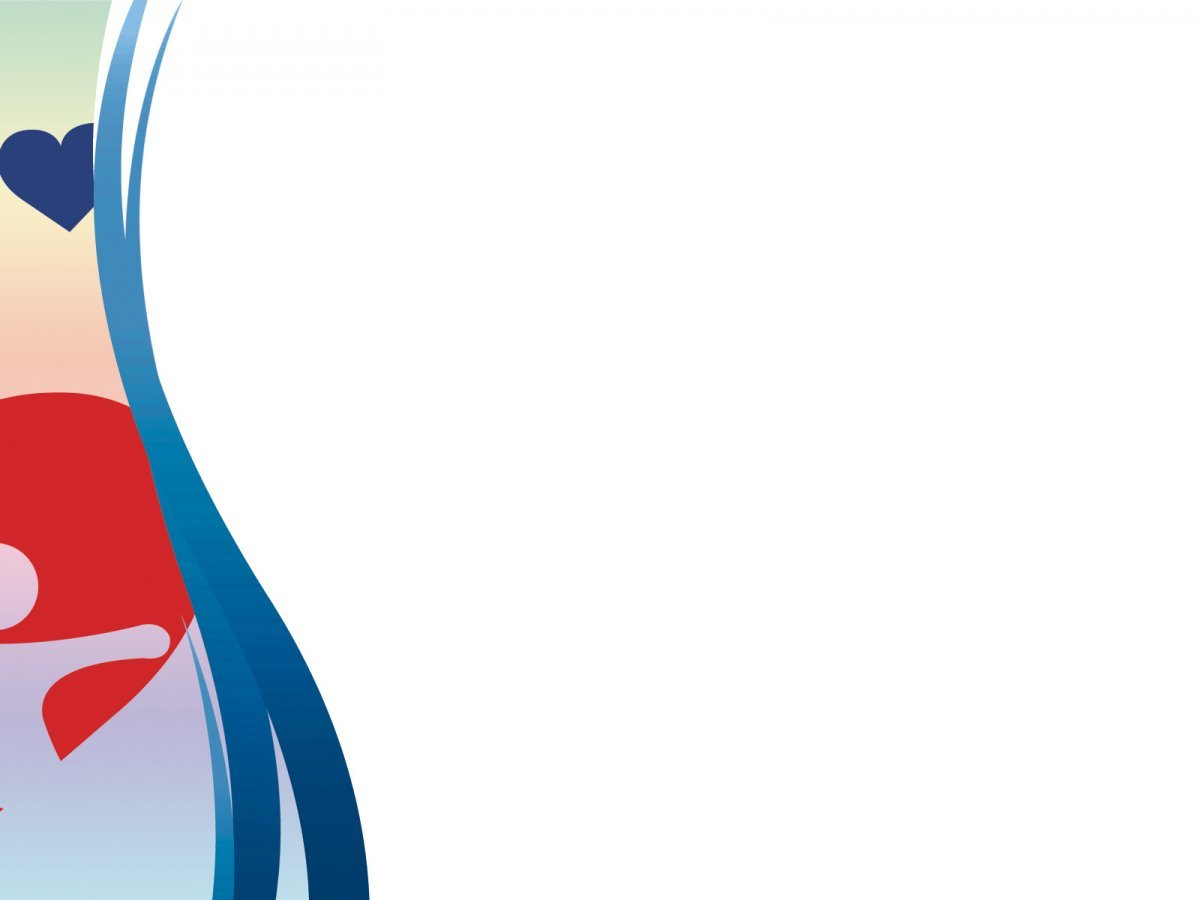 «Если человек сам следит за своим здоровьем, то трудно найти врача, который знал бы лучше полезное для его здоровья, чем он сам»  Сократ